Supporting Student Satisfaction: An Audio Method to Address the Trauma of Feedback
Vince Laverick, Ed.D.
Lourdes University
Types of feedback used
What types do you use in your setting?
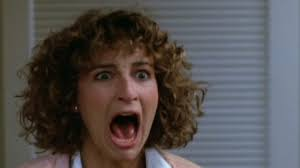 Part of a Group
Cheri Hampton-Farmer, Ph.D.
Chair- Dept. of Communication
Robert Postic, Ph.D.
Chair- Dept. of Behavioral Sciences
Need
Inconsistencies across courses
Students not accessing feedback
Goals
Identify feedback preferences
Measure satisfaction levels
Reduce communication anxiety
New feedback method
Audio feedback
Plan
Systematize feedback instruments
Initiate audio feedback
Measure satisfaction
Context
Required course - 600 yearly
Average class size - 20
Instructors – 
2-3 FT    6-10 PT
Timing of survey
FA16 & SP17   Week 13-15
Research Design
Theoretical Design
Metacognition- Bransford (2000)
Communication Anxiety- Brodie (2010)
Feedback- Buckely (2012)
[Speaker Notes: Bransford (2000)- 3 items for metacognition: preconceived notions, base of knowledge, progress toward a goal
Brodie (2010)- delineates types of speech anxiety and possible methods to address them
Buckely (2012)- students receiving recorded audio feedback preferred it to written feedback]
Research Design
Methodology- quantitative 
Pilot Study
Survey
[Speaker Notes: Methodology- quantitative
Pilot Study- used a survey at the end of the semester conducted in Introductory speech course.  Survey had 42 questions.
Survey was completed by 242 students in the face to face sections.  Purposefully, did not include online course option
Over a 95% completion rate.]
Research Question
RQ: To what extent does audio/oral feedback impact satisfaction?
Findings
Implications
Feedback preferences
Consistent feedback method
Anecdotal Comments
Novelty
Personal
Tone
Easier to understand
Connection to Education
Feedback on lessons
Tone 
Model effective student feedback
Future Research and Questions
Questions Later?
Vince Laverick, Ed.D.
Lourdes University
419.824.3840
vlaverick@lourdes.edu
References
Bransford, J.D. (2000). How people learn: Brain, mind, and school. 	Washington, D.C. National Academy Press. 
Bodie, G. D. (2010). A Racing Heart, Rattling Knees, and Ruminative 	Thoughts: Defining, Explaining, and Treating Public Speaking 	Anxiety. Communication Education, 59(1), 70-105.
Buckely, P. (2012). Can the effectiveness of different forms of feedback be 	measured? Retention and student preference for written and verbal 	feedback in level 4 bioscience students. Journal of Biological 	Education, 46(4), 242-246.